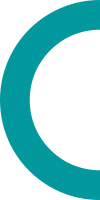 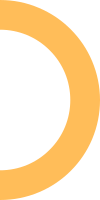 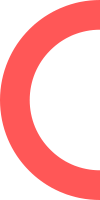 Η ΚΟΙΝΩΝΙΚΗ ΕΝΤΑΞΗ
των προσφύγων & αιτούντων άσυλο
στην ΕΛΛΑΔΑ
Από τη θεωρία στην πράξη
Από τη θεωρία στην πράξη
Δώρα Κοκοζίδου, UNHCR
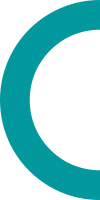 ΤΟ ΠΡΟΓΡΑΜΜΑ ESTIA (Emergency Support To Integration and Accommodation)
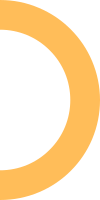 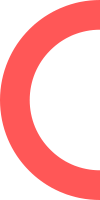 Το 2016, λόγω των ιδιαιτέρως αυξημένων αναγκών για παροχή στέγασης των αιτούντων διεθνή προστασία στην Ελλάδα, η Ύπατη Αρμοστεία του ΟΗΕ για τους Πρόσφυγες, με χρηματοδότηση από την Ευρωπαϊκή Ένωση, έθεσε σε εφαρμογή ένα πρόγραμμα για την «Παροχή στήριξης στην Ελλάδα για την υλοποίηση του προγράμματος hotspots/μετεγκατάστασης και την αύξηση της ικανότητας υποδοχής αιτούντων άσυλο», το οποίο προέβλεπε τη δημιουργία 20.000 θέσεων υποδοχής αιτούντων άσυλο που ήταν υποψήφιοι προς μετεγκατάσταση σε άλλα κράτη μέλη της ΕΕ καθώς και για ευάλωτους αιτούντες άσυλο στην Ελλάδα.
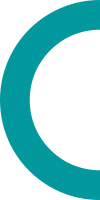 ΤΟ ΠΡΟΓΡΑΜΜΑ ESTIA (Emergency Support To Integration and Accommodation)
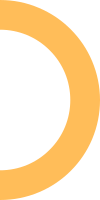 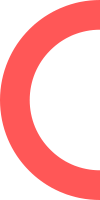 Το 2017 –οπότε και ολοκληρώθηκε το πρόγραμμα μετεγκατάστασης – το πρόγραμμα συνεχίστηκε στο πλαίσιο του ESTIA και απευθυνόταν πλέον σε όλους τους αιτούντες άσυλο, με προτεραιότητα στα πιο ευάλωτα άτομα. (http://estia.unhcr.gr/el/home_page/).
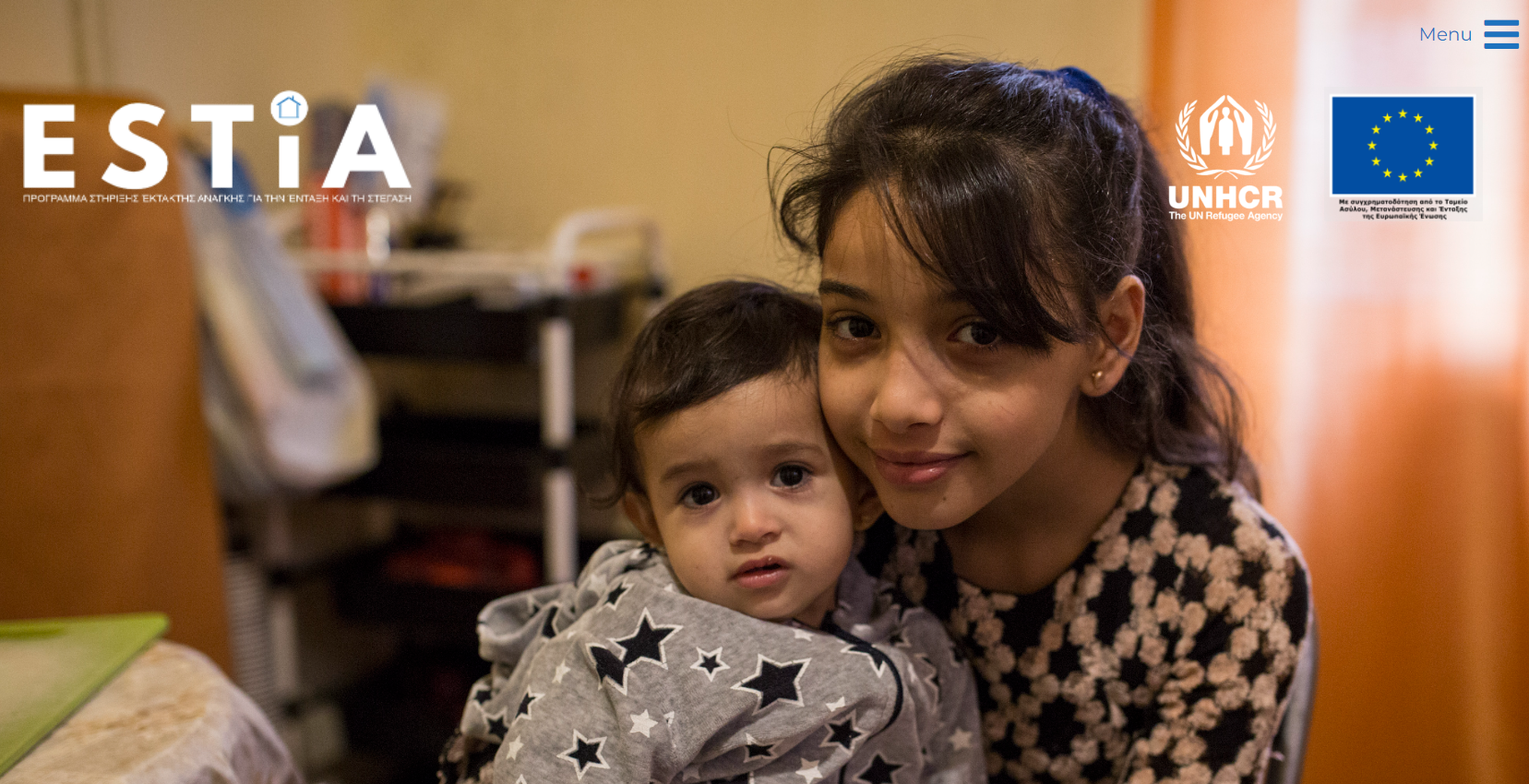 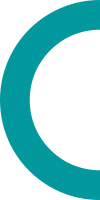 ΤΟ ΠΡΟΓΡΑΜΜΑ ESTIA (Emergency Support To Integration and Accommodation)
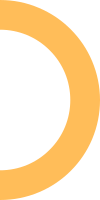 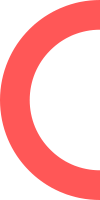 Μόλις το 2019 εκδόθηκε σχετική Υπουργική Απόφαση (του τότε Υπουργείου Μεταναστευτικής Πολιτικής), η οποία ρύθμιζε το πλαίσιο και τους όρους παροχής των παροχών του προγράμματος ESTIA. 
ΥΑ αριθμ. οικ. 6382/19 για τον «Καθορισμό πλαισίου υλοποίησης του προγράμματος παροχής οικονομικής βοήθειας και στέγασης «ΕΣΤΙΑ» (ΦΕΚ 853/Β/12.03.2019). 
Η ανωτέρω ΥΑ εκδόθηκε δυνάμει του άρθρου 24 Α του Ν. 4540/2018, όπως τροποποιήθηκε με το Ν. 4587/2018.
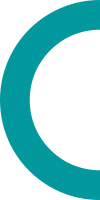 ΤΟ ΠΡΟΓΡΑΜΜΑ ESTIA ΙΙ
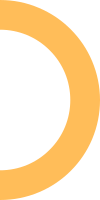 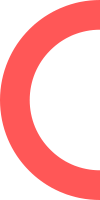 Υ.Α.1115202/ΦΕΚ 3322/ Β’/2021
Οικονομικό βοήθημα
Το ύψος του πλήρους οικονομικού βοηθήματος κυμαίνεται ανάλογα με τον αριθμό των μελών της ωφελούμενης μονάδας ως εξής: α. 150 ευρώ για ωφελούμενη μονάδα ενός ατόμου, β. 270 ευρώ για ωφελούμενη μονάδα δύο ατόμων γ. 320 ευρώ για ωφελούμενη μονάδα τριών ατόμων, δ. 420 ευρώ για ωφελούμενη μονάδα τεσσάρων ατόμων και άνω.
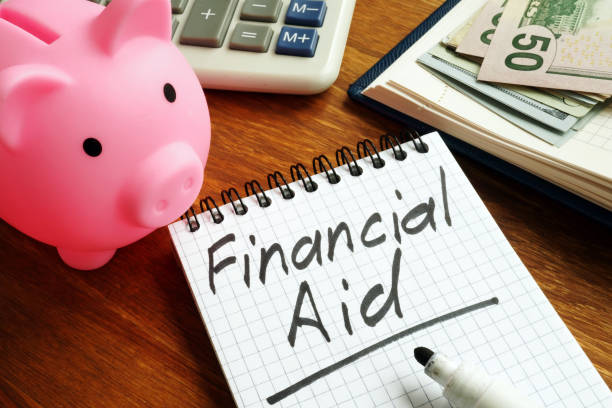 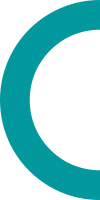 ΤΟ ΠΡΟΓΡΑΜΜΑ ESTIA ΙΙ
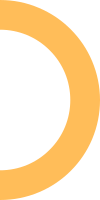 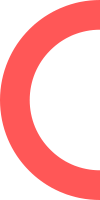 Υ.Α.1115202/ΦΕΚ 3322/ Β’/2021

H παροχή του οικονομικού βοηθήματος τερματίζεται αυτοδίκαια εντός τριάντα (30) ημερών από τη γνωστοποίηση, στον Υπεύθυνο του Προγράμματος, της επίδοσης απόφασης χορήγησης διεθνούς προστασίας ή τελεσίδικης απορριπτικής απόφασης επί της αίτησης διεθνούς προστασίας.
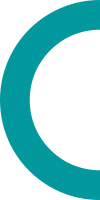 ΤΟ ΠΡΟΓΡΑΜΜΑ ESTIA ΙΙ
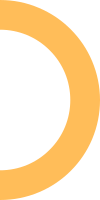 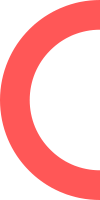 Άρθρο 82 Ν. 4636/2019
«Αιτιολογία και επίδοση αποφάσεων και άλλων διαδικαστικών εγγράφων» 

«3. Η επίδοση της απόφασης ...διενεργείται (α) αυτοπροσώπως στον αιτούντα ή (β) με συστημένη επιστολή που αποστέλλεται ταχυδρομικώς στη δηλωθείσα διεύθυνση κατοικίας ή διαμονής ή στον χώρο εργασίας, προσωπικώς στον ίδιο ή στον πληρεξούσιο δικηγόρο του ή στον εξουσιοδοτημένο σύμβουλο ή στον εκπρόσωπό του...(γ) με ηλεκτρονικό ταχυδρομείο ....., (δ)σε ηλεκτρονική εφαρμογή που διαχειρίζεται η Υπηρεσία Ασύλου και στην οποία έχει πρόσβαση ο αιτών μέσω λογαριασμού που διατηρεί».
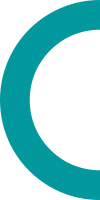 ΤΟ ΠΡΟΓΡΑΜΜΑ ESTIA ΙΙ
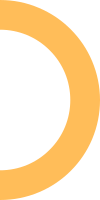 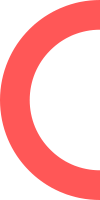 Άρθρο 82 Ν. 4636/2019
«Αιτιολογία και επίδοση αποφάσεων και άλλων διαδικαστικών εγγράφων» 
«4. Σε περίπτωση που ο αιτών είναι κρατούμενος ή παραμένει σε Περιφερειακές Υπηρεσίες Υποδοχής και Ταυτοποίησης ή διαμένει σε Κέντρα Υποδοχής ή Φιλοξενίας, το απόσπασμα του διατακτικού της απόφασης και το συνοδευτικό επεξηγηματικό έγγραφο του δεύτερου εδαφίου της παραγράφου 3 αποστέλλονται με κάθε πρόσφορο τρόπο στον προϊστάμενο του οικείου Κέντρου ή καταστήματος ή εγκατάστασης, ο οποίος μεριμνά για την άμεση ανάρτηση ανακοίνωσης περί της σχετικής παραλαβής, καθώς και των ωρών παράδοσης και διανομής των εγγράφων στους αιτούντες για κάθε εργάσιμη ημέρα και ώρα σε εμφανείς χώρους των εγκαταστάσεων και συντάσσει σχετική πράξη παραλαβής και ανάρτησης. Οι αιτούντες εξασφαλίζουν ότι προσέρχονται στο κέντρο εντός των ωρών παράδοσης και διανομής αλληλογραφίας, προκειμένου να τους επιδοθεί η σχετική αλληλογραφία. Για κάθε επίδοση στον αιτούντα συντάσσεται σχετική έκθεση επίδοσης. Η επίδοση θεωρείται ότι έχει συντελεστεί μετά την πάροδο τριών (3) ημερών από την ημερομηνία σύνταξης της σχετικής πράξης παραλαβής του πρώτου εδαφίου.».
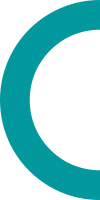 ΤΟ ΠΡΟΓΡΑΜΜΑ ESTIA ΙΙ
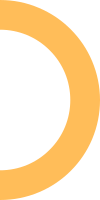 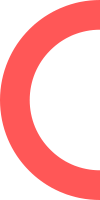 Άρθρο 82 Ν. 4636/2019
«Αιτιολογία και επίδοση αποφάσεων και άλλων διαδικαστικών εγγράφων» 

5. Σε περίπτωση διαπιστωμένης μη ανεύρεσης του αιτούντος, με τους τρόπους που περιγράφονται στην παράγραφο 3 ............η απόφαση επιδίδεται στον Προϊστάμενο της Υπηρεσίας ενώπιον της οποίας υπεβλήθη η αίτηση. Με την επίδοση αυτή τεκμαίρεται ότι ο αιτών έλαβε γνώση.
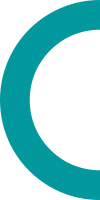 ΤΟ ΠΡΟΓΡΑΜΜΑ ESTIA ΙΙ
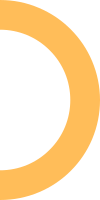 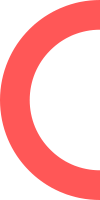 Ανακοίνωση ΥΜΑ: 

Από 16 Απριλίου 2022, οι θέσεις του προγράμματος στέγασης “ESTIA II” περιορίζονται σε 10.000 από 27.000 που διέθετε το 2021, λόγω της βελτιωμένης διαχείρισης του Μεταναστευτικού, με προοπτική το πρόγραμμα να ολοκληρωθεί στο τέλος του 2022.
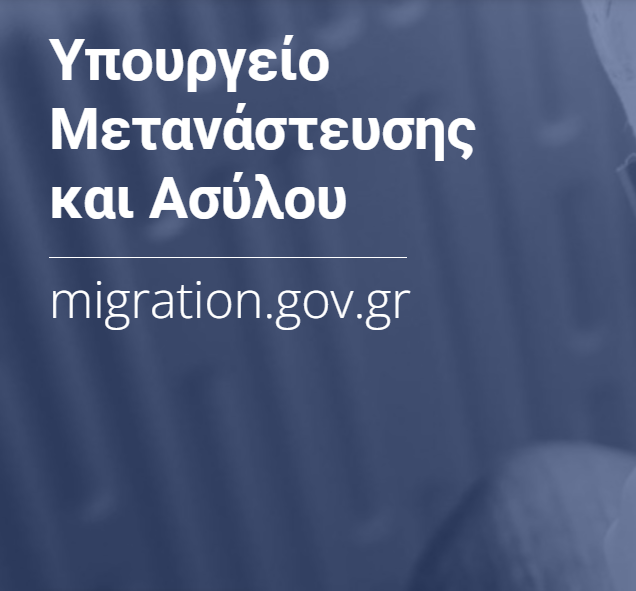 ΤΟ ΠΡΟΓΡΑΜΜΑ ESTIA: Δημογραφικά στοιχεία (έως τον 8ο του 2021)
Από τον Νοέμβριο του 2015: σχεδόν 80.000 άτομα  
Tέλος Αυγούστου του 2021: 17.580 άτομα στεγάζονται στο Πρόγραμμα, ανάμεσά τους 3.830 αναγνωρισμένοι πρόσφυγες. 
Το 46% είναι παιδιά. 
Η μεγάλη πλειοψηφία είναι οικογένειες, κατά μέσο όρο πενταμελείς. 
Περίπου ένας στους τρεις πληρούν τουλάχιστον ένα από τα κριτήρια ευαλωτότητας για τη συμμετοχή τους στο Πρόγραμμα.
Οι τρεις πιο κοινές περιπτώσεις ευαλωτότητας είναι:
11% Σοβαρό ιατρικό πρόβλημα
4% Παιδιά σε κίνδυνο 
3% Μονογονεϊκή οικογένεια




Πηγή: https://migration.gov.gr/fact-sheet-estia/
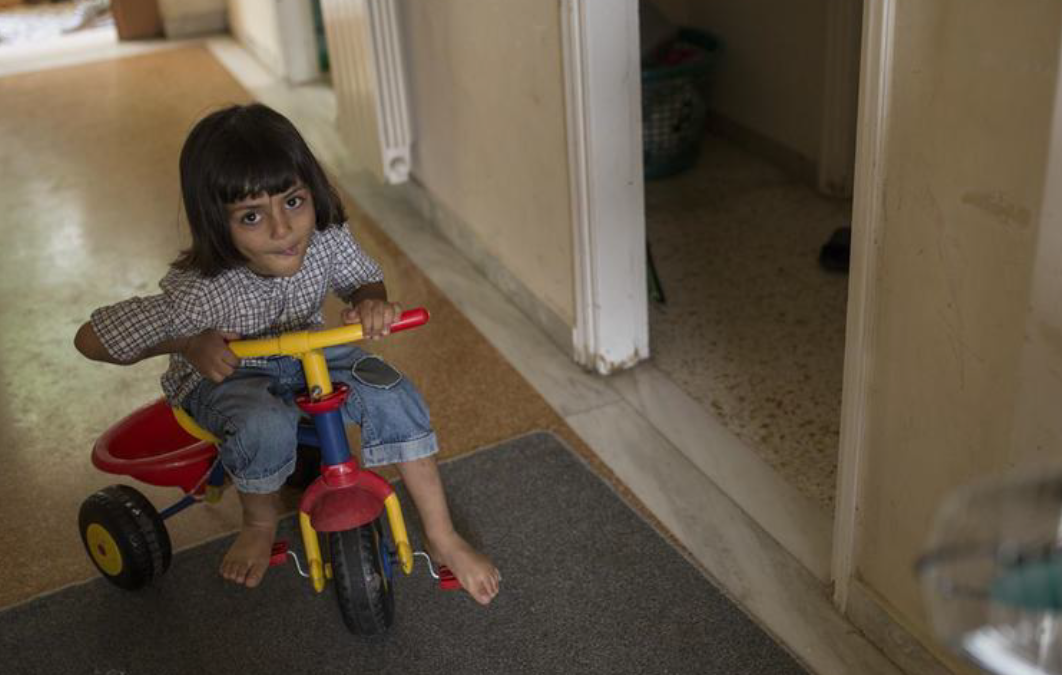 ΤΟ ΠΡΟΓΡΑΜΜΑ ESTIA: Δημογραφικά στοιχεία (έως τον 8ο του 2021)
Η μεγάλη πλειοψηφία, κοντά στο 81% των ατόμων που συμμετέχουν στο Πρόγραμμα Στέγασης, είναι Αφγανοί, Σύροι, Ιρακινοί, Κονγκολέζοι (Λ.Δ.Κ.) ή Ιρανοί. 

Ωστόσο, τα άτομα που φιλοξενούνταν ως το τέλος του Αυγούστου του 2021 μιλούσαν περισσότερες από 45 διαφορετικές μητρικές γλώσσες.







Πηγή: https://migration.gov.gr/fact-sheet-estia/
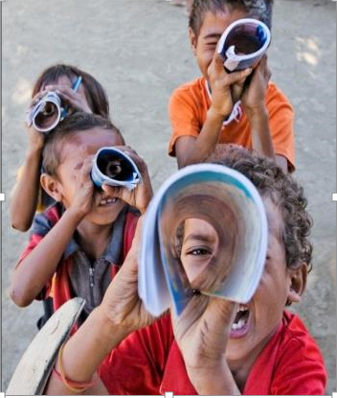 ΠΛΗΘΥΣΜΟΣ ΜΕ ΠΡΟΣΦΥΓΙΚΟ ΥΠΟΒΑΘΡΟ ΣΗΜΕΡΑ
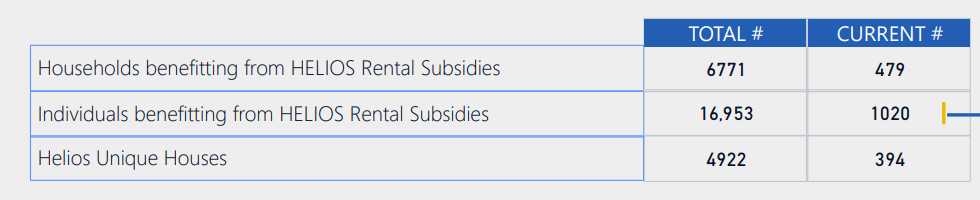 Πηγή: https://migration.gov.gr/wp-content/uploads/2022/05/%CE%91%CF%80%CF%81%CE%AF%CE%BB%CE%B9%CE%BF%CF%82-2022_%CE%A5%CE%9C%CE%91-GR-%CE%95%CE%BD%CE%B7%CE%BC%CE%B5%CF%81%CF%89%CF%84%CE%B9%CE%BA%CF%8C-%CE%94%CE%99%CE%95%CE%98%CE%9D%CE%97-%CE%A0%CE%A1%CE%9F%CE%A3%CE%A4%CE%91%CE%A3%CE%99%CE%91.pdf
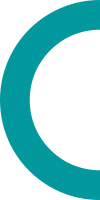 ΟΥΚΡΑΝΟΙ ΕΚΤΟΠΙΣΜΕΝΟΙ ΣΤΗΝ ΕΛΛΑΔΑ
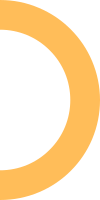 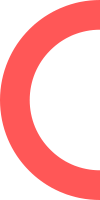 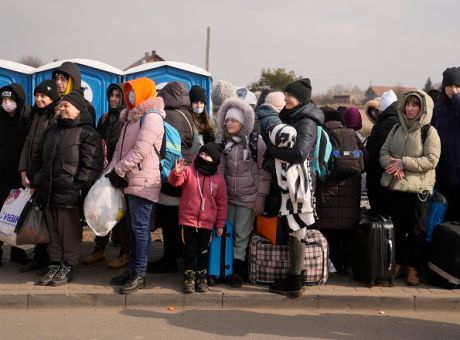 Υπουργείο Προστασίας του Πολίτη (27/5/2022):

Συνολικά, από την έναρξη του πολέμου, στην Ελλάδα έχουν περάσει τα σύνορα 30.925 Ουκρανοί υπήκοοι, από τους οποίους 7.848 ανήλικοι.
( Υ.Α. 172172/2022 - ΦΕΚ 1462/Β/28-3-2022 για την προσωρινή προστασία)

Πηγή: http://www.mopocp.gov.gr/index.php?option=ozo_content&perform=view&id=7957&Itemid=736&lang=
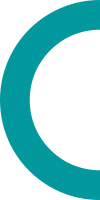 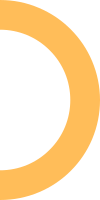 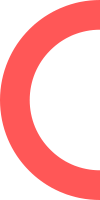 ΠΩΣ ΟΡΙΖΟΥΜΕ ΤΗΝ ΚΟΙΝΩΝΙΚΗ ΕΝΤΑΞΗ ΤΩΝ ΠΡΟΣΦΥΓΩΝ;
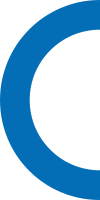 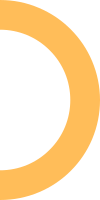 Περιλαμβάνει διακριτές αλλά συνδεόμενες μεταξύ τους νομικές, οικονομικές, κοινωνικές και πολιτισμικές διαστάσεις*. 
Είναι μια δυναμική και πολύπλευρη αμφίδρομη διαδικασία που προϋθέτει προσπάθεια από όλα τα μέρη που αφορά, συμπεριλαμβανομένης

i) της ετοιμότητας των προσφύγων να προσαρμοστούν στην κοινωνία υποδοχής χωρίς να πρέπει να παραιτηθούν από τη δική τους πολιτισμική ταυτότητα, 

ii) και μιας αντίστοιχης ετοιμότητας της κοινότητας υποδοχής και των κρατικών φορέων να υποδεχθούν τους πρόσφυγες και να ανταποκριθούν στις ανάγκες ενός ποικιλόμορφου πληθυσμού**.
 
*UNHCR Executive Committee, Conclusion on Local Integration, No. 104 (LVI) – 2005, preamble and (k).
 **UNHCR, Note on the Integration of Refugees in the European Union, 2007.
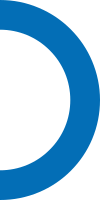 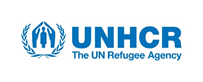 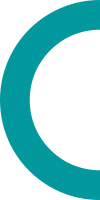 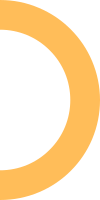 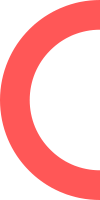 ΠΩΣ ΟΡΙΖΟΥΜΕ ΤΗΝ ΚΟΙΝΩΝΙΚΗ ΕΝΤΑΞΗ ΤΩΝ ΠΡΟΣΦΥΓΩΝ;
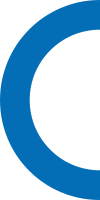 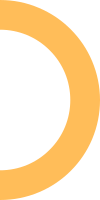 Η Σύμβαση της Γενεύης του 1951 απαριθμεί μια σειρά κοινωνικών και οικονομικών δικαιωμάτων που προωθούν την ένταξη. 

Το άρθρο 34 καλεί τα Κράτη να διευκολύνουν «την αφομοίωση και την πολιτογράφηση των προσφύγων». 

Επιπλέον, προβλέπει κατά περίπτωση, είτε ίση μεταχείριση των προσφύγων με τους ημεδαπούς π.χ. όσον αφορά την πρόσβαση στην υποχρεωτική εκπαίδευση (άρθρο 22), είτε τουλάχιστον ίση αν όχι ευνοïκότερη από αυτήν που το κράτος επιφυλάσσει στους υπόλοιπους αλλοδαπούς π.χ. όσον αφορά το δικαίωμα στην μισθωτή εργασία και στην άσκηση ανεξάρτητης οικονομικής δραστηριότητας (άρθρα 17-19).
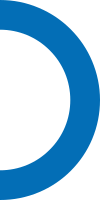 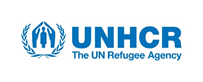 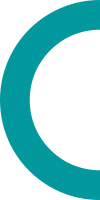 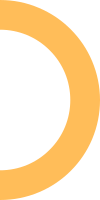 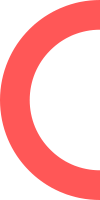 ΠΩΣ ΟΡΙΖΟΥΜΕ ΤΗΝ ΚΟΙΝΩΝΙΚΗ ΕΝΤΑΞΗ ΤΩΝ ΠΡΟΣΦΥΓΩΝ;
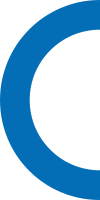 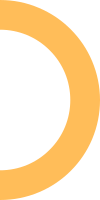 Η Εκτελεστική Επιτροπή της Υ.Α. του ΟΗΕ για τους πρόσφυγες θεωρεί την ένταξη στην κοινωνία υποδοχής ως την σημαντικότερη βιώσιμη λύση για τους πρόσφυγες στις βιομηχανοποιημένες χώρες*.

Η ευρωπαϊκή νομοθεσία απαιτεί από τα κράτη-μέλη να παρέχουν στους δικαιούχους διεθνούς προστασίας πρόσβαση σε ενταξιακά προγράμματα τα οποία θεωρούν κατάλληλα, αφού λάβουν υπ’ όψιν τους τις ιδιαίτερες ανάγκες τους**.

*UNHCR Executive Committee, Conclusion on Local Integration, No. 104 (LVI) – 2005, para. (d) and (j). 
**Qualification Directive (2011/95/EU), Article 34.
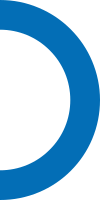 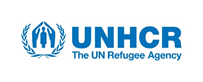 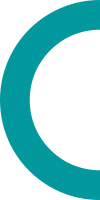 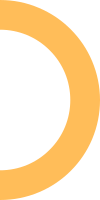 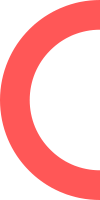 ΠΩΣ ΟΡΙΖΟΥΜΕ ΤΗΝ ΚΟΙΝΩΝΙΚΗ ΕΝΤΑΞΗ ΤΩΝ ΠΡΟΣΦΥΓΩΝ;
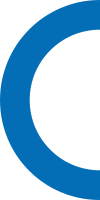 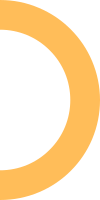 Το 2020, η Ευρωπαϊκή Επιτροπή, παρουσίασε ένα σχέδιο δράσης* για την ένταξη και την συμπερίληψη. 
Καλύπτει τους μετανάστες, τους πρόσφυγες αλλά και τους πολίτες με μεταναστευτικό και προσφυγικό υπόβαθρο.
Υιοθετεί μια ολιστική προσέγγιση συμπεριλαμβάνοντας προαναχωρησιακά μέτρα, υποδοχή και προ-ένταξη, μακροπρόθεσμη ένταξη και τη δημιουργία συμπεριληπτικών και συνεκτικών κοινωνιών. 
Ενώ αναγνωρίζεται η σημασία των στοχευμένων μέτρων υποστήριξης, η Ευρωπαϊκή επιτροπή τονίζει ότι τα μέτρα για την υποστήριξη της ένταξης των μεταναστών και των προσφύγων δεν πρέπει να λαμβάνονται σε βάρος άλλων μέτρων που αφορούν άλλες ευάλωτες κοινωνικές ομάδες. Αντίθετα, οι πολιτικές πρέπει να γίνουν πιο συμπεριληπτικές για όλους. 

*European Commission, Action plan on Integration and Inclusion 2021-2027, 24 November 2020, COM/2020/758 final, sections 1 and 3.
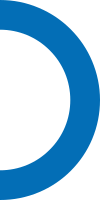 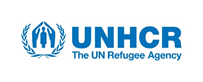 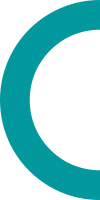 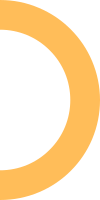 ΤΟ ΖΗΤΗΜΑ ΤΗΣ ΚΟΙΝΩΝΙΚΗΣ ΕΝΤΑΞΗΣ ΤΩΝ ΠΡΟΣΦΥΓΩΝ ΚΑΙ ΤΩΝ ΑΙΤΟΥΝΤΩΝ ΑΣΥΛΟΠΛΑΙΣΙΟ ΚΑΙ ΠΡΟΚΛΗΣΕΙΣ
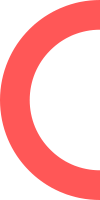 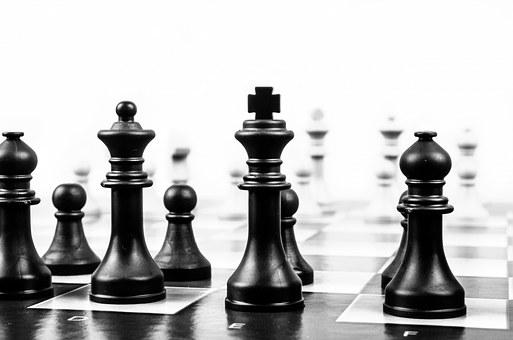 Η πρώτη εθνική στρατηγική για την ένταξη πολιτών τρίτων χωρών, παρουσιάστηκε από το Υπουργείο Εσωτερικών το 2013.

Τον Ιούνιο του 2018, παρουσιάστηκε η νέα στρατηγική από στελέχη του τότε Υπουργείου Μεταναστευτικής Πολιτικής, η οποία και δημοσιεύθηκε στην τελική της μορφή και αφού ολοκληρώθηκε η σχετική δημόσια διαβούλευση, τον Ιούλιο του 2019.
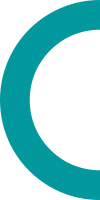 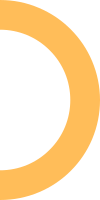 ΤΟ ΖΗΤΗΜΑ ΤΗΣ ΚΟΙΝΩΝΙΚΗΣ ΕΝΤΑΞΗΣ ΤΩΝ ΠΡΟΣΦΥΓΩΝ ΚΑΙ ΤΩΝ ΑΙΤΟΥΝΤΩΝ ΑΣΥΛΟΠΛΑΙΣΙΟ ΚΑΙ ΠΡΟΚΛΗΣΕΙΣ
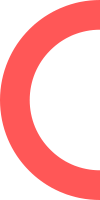 Τον Ιανουάριο του 2022, παρουσιάστηκε νέα στρατηγική για την ένταξη από την τωρινή ηγεσία του Υπουργείου Μετανάστευσης και Ασύλου, η οποία επίσης τέθηκε σε δημόσια διαβούλευση που οποία ολοκληρώθηκε στις 22/1.
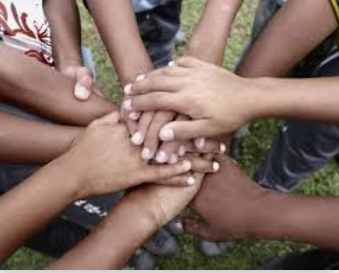 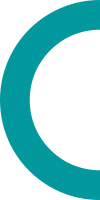 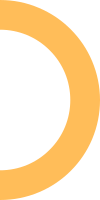 ΕΘΝΙΚΗ ΣΤΡΑΤΗΓΙΚΗ ΓΙΑ ΤΗΝ ΕΝΤΑΞΗ
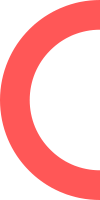 Τι είναι: Κείμενο χάραξης κυβερνητικής πολιτικής το οποίο θα προσδιορίσει νομοθετικές και επιχειρησιακές παρεμβάσεις.
Περιλαμβάνει τέσσερις βασικούς πυλώνες: (α) Προ-ένταξη των αιτούντων άσυλο για την ομαλή μετάβαση των ενηλίκων στην επαγγελματική ζωή και των ανηλίκων από την άτυπη στην τυπική εκπαίδευση, χωρίς διακρίσεις. Προάσπιση δικαιωμάτων και προώθηση του ευρωπαϊκού τρόπου ζωής και του Κράτους Δικαίου. Πρόληψη και αποτελεσματική προστασία από κάθε μορφή βίας. (β) Κοινωνική ένταξη των δικαιούχων διεθνούς προστασίας με ανάπτυξη εντατικών προγραμμάτων εκπαίδευσης και κατάρτισης για την διευκόλυνση της πρόσβασης των δικαιούχων στην αγορά εργασίας. Προώθηση του ευρωπαϊκού τρόπου ζωής. (γ) Πρόληψη και αποτελεσματική προστασία από κάθε μορφή βίας, εκμετάλλευσης και κακοποίησης με ενίσχυση των μηχανισμών αναφοράς και (δ) Παρακολούθηση και εποπτεία της ενταξιακής πορείας μέσω κοινώς αποδεκτών και συγκρίσιμων δεικτών.
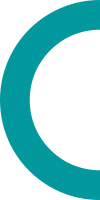 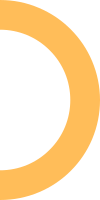 ΚΟΙΝΩΝΙΚΑ ΔΙΚΑΙΩΜΑΤΑ
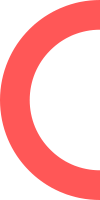 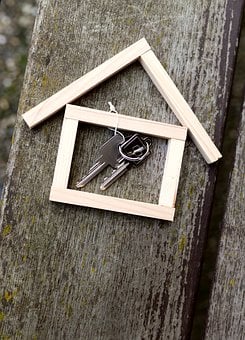 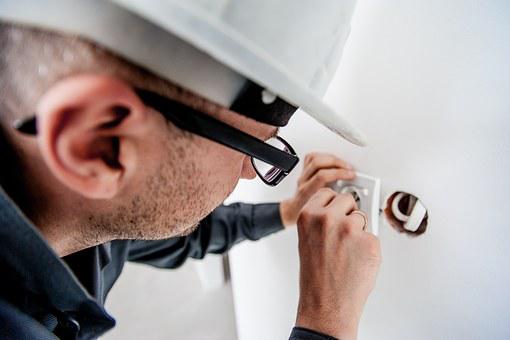 Δικαίωμα στη Στέγαση
Δικαίωμα στην Εργασία και στην Κοινωνική Ασφάλιση
Δικαίωμα στην Υγεία
Δικαίωμα στην Κοινωνική Πρόνοια
Δικαίωμα στην Εκπαίδευση
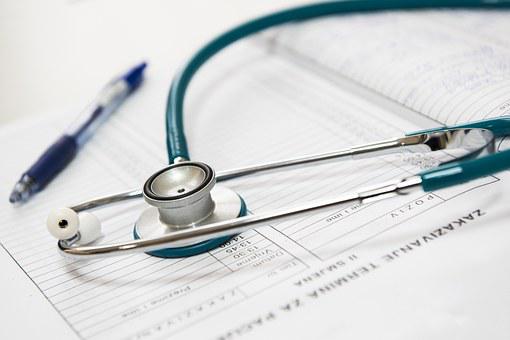 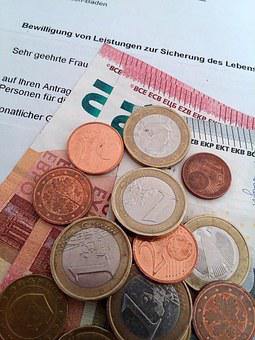 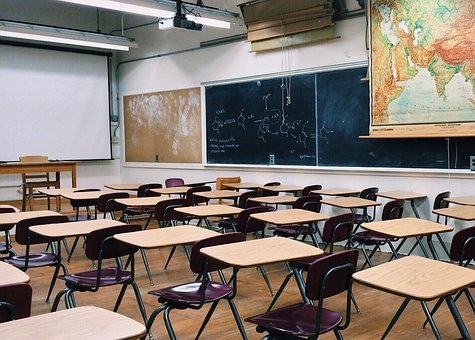 22
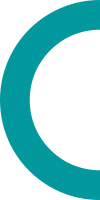 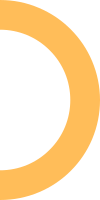 ΤΥΠΙΚΑ/ΔΙΑΔΙΚΑΣΤΙΚΑ ΠΡΟΑΠΑΙΤΟΥΜΕΝΑ ΚΟΙΝΩΝΙΚΗΣ ΕΝΤΑΞΗΣ
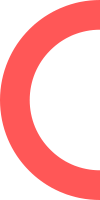 Αριθμός Μητρώου Κοινωνικής Ασφάλισης (ΑΜΚΑ)
Αριθμός Φορολογικού Μητρώου (ΑΦΜ)
Εγγραφή στον Οργανισμό Απασχόλησης Εργατικού Δυναμικού
Άνοιγμα τραπεζικού λογαρισμού
Εγγραφή στο σχολείο 
Έκδοση άδειας διαμονής
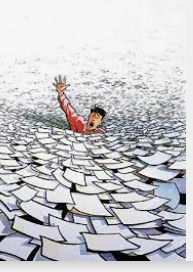 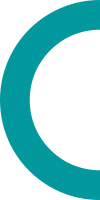 ΠΡΟΣΒΑΣΗ ΣΕ ΥΠΗΡΕΣΙΕΣ ΚΟΙΝΩΝΙΚΗΣ ΕΝΤΑΞΗΣ 
N. 4636/2019 (ΑΡ. 35)
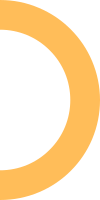 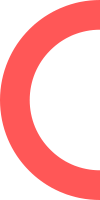 «Οι δικαιούχοι διεθνούς προστασίας παρακολουθούν υποχρεωτικά τα κατάλληλα προγράμματα κοινωνικής ένταξης που καταρτίζονται από τις αρμόδιες υπηρεσίες».
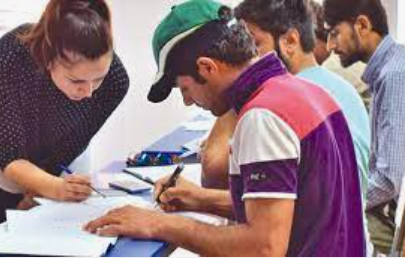 24
24
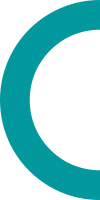 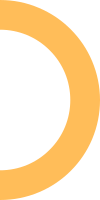 ΑΡΙΘΜΟΣ ΜΗΤΡΩΟΥ ΚΟΙΝΩΝΙΚΗΣ ΑΣΦΑΛΙΣΗΣ (ΑΜΚΑ)
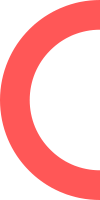 Ν. 3655/2008, αρ.153 : Ο Αριθμός Μητρώου Κοινωνικής Ασφάλισης (ΑΜΚΑ) καθιερώνεται από 1.6.2009, υποχρεωτικά ως αριθμός εργασιακής και ασφαλιστικής ταυτοποίησης όλων των πολιτών της Χώρας.

Από την ίδια ως άνω ημερομηνία ουδείς δύναται να απασχοληθεί ως μισθωτός ή ως αυτοαπασχολούμενος, να ασφαλισθεί ή να καταβάλει ασφαλιστικές εισφορές, να εκδώσει ή να ανανεώσει βιβλιάριο ασθενείας, να δικαιωθεί και να εισπράξει συντάξεις και γενικότερα πάσης φύσεως παροχές, επιδόματα και βοηθήματα, εάν δεν διαθέτει ΑΜΚΑ, ο οποίος αναγράφεται υποχρεωτικά επί όλων των ως άνω αντίστοιχων παραστατικών.
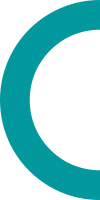 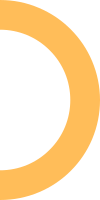 ΑΡΙΘΜΟΣ ΜΗΤΡΩΟΥ ΚΟΙΝΩΝΙΚΗΣ ΑΣΦΑΛΙΣΗΣ (ΑΜΚΑ)
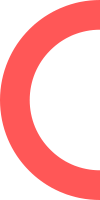 Αριθμ. οικ.7791/245/Φ80321 (ΦΕΚ Β 596/1.4.2009): Καθορισμός διαδικασιών για την απόδοση ΑΜΚΑ από τα ΚΕΠ και τους Φορείς Κοινωνικής Ασφάλισης.
 Εγκ. Υπουργ. Εργασ. Αρ.πρωτ. 31547/9662/ 13/2/2018:Σχετικά με την απόδοση ΑΜΚΑ σε δικαιούχους διεθνούς προστασίας και αιτούντες άσυλο.
Εγκ. Υπουργ. Εργασ. Φ. 80320/οικ.28107/1857 /20/6/19: Σχετικά με την απόδοση ΑΜΚΑ σε ξένους υπηκόους 
Από 11-7-2019 εγκύκλιος με Αρ. Πρ.: Φ.80320/οικ.31355/Δ18.2084: Ανακαλείται η από 20-6-2019 εγκύκλιος και μένει σε εκκρεμότητα το ζήτημα της απόδοσης ΑΜΚΑ σε ξένους υπηκόους, συνολικά.
Εγκύκλιος με αρ.πρωτ. 80320/42862/Δ18.2718/1-10-2019: Ρύθμιση των ζητημάτων απόδοσης ΑΜΚΑ σε ξένους υπηκόους, πλην των αιτούντων άσυλο.
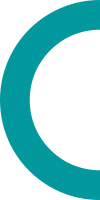 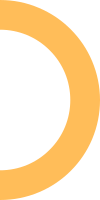 ΑΡΙΘΜΟΣ ΜΗΤΡΩΟΥ ΚΟΙΝΩΝΙΚΗΣ ΑΣΦΑΛΙΣΗΣ (ΑΜΚΑ)
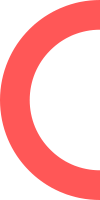 Ν.4636/2019, αρ.55: Για τις ανάγκες ιατροφαρμακευτικής περίθαλψης, πρόσβασης στις υπηρεσίες υγείας, στην αγορά εργασίας και στην κοινωνική ασφάλιση, αποδίδεται στους αιτούντες διεθνή προστασία, Προσωρινός Αριθμός Ασφάλισης και Υγειονομικής Περίθαλψης Αλλοδαπού (Π.Α.Α.Υ.Π.Α.). Ο Π.Α.Α.Υ.Π.Α. χορηγείται ταυτόχρονα με τον αριθμό που αναγράφεται στο ειδικό δελτίο αιτήσαντος ασύλου, που εκδίδεται από την Υπηρεσία Ασύλου, αντιστοιχείται με αυτόν και παραμένει ενεργός καθ` όλη τη διάρκεια εξέτασης της αίτησης ασύλου. Ο κάτοχος του Π.Α.Α.Υ.Π.Α. έχει πρόσβαση στις υπηρεσίες υγείας βάσει των προβλεπόμενων στο άρθρο 33 του ν. 4368/2016 (Υγειονομική κάλυψη ανασφάλιστων και ευάλωτων κοινωνικών ομάδων). Σε περίπτωση απόρριψης της αιτήσεως ασύλου για οποιονδήποτε από τους λόγους που αναφέρονται στον παρόντα νόμο και η οποία δεν έχει ανασταλτικό χαρακτήρα, ο Π.Α.Α.Υ.Π.Α. απενεργοποιείται αυτόματα.
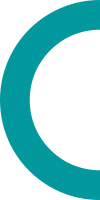 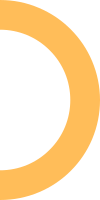 ΑΡΙΘΜΟΣ ΜΗΤΡΩΟΥ ΚΟΙΝΩΝΙΚΗΣ ΑΣΦΑΛΙΣΗΣ (ΑΜΚΑ)
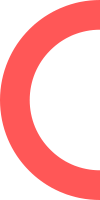 H σχετική ΚΥΑ για την εφαρμογή των διατάξεων του νέου νόμου εκδόθηκε την 31/1/2020 (717/2020 - ΦΕΚ 199/Β/31-1-2020)

Κατά συνέπεια οι αιτούντες άσυλο, χωρίς ΑΜΚΑ και χωρίς Π.Α.Α.Υ.Π.Α. δεν είχαν απολύτως καμία πρόσβαση στο εθνικό σύστημα ιατροφαρμακευτικής περίθαλψης ήδη από τον Ιούλιο του 2019.
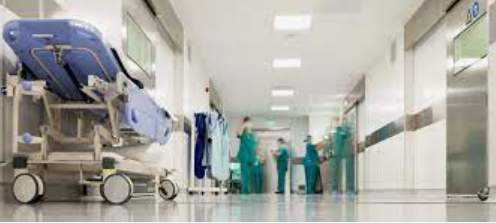 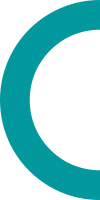 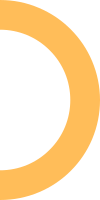 ΑΡΙΘΜΟΣ ΜΗΤΡΩΟΥ ΚΟΙΝΩΝΙΚΗΣ ΑΣΦΑΛΙΣΗΣ (ΑΜΚΑ)
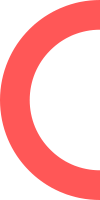 Πρακτικά προβλήματα εφαρμογής των σχετικών διατάξεων :

Για τους αιτούντες άσυλο που είναι κάτοχοι δελτίου αιτούντος άσυλο που είχαν λήξει, αλλά των οποίων τα δελτία ανανεώθηκαν αυτόματα βάσει Υπουργικών Αποφάσεων (lock down), τα Νοσοκομεία δεν μπόρεσαν να αναγνωρίσουν τους ΠΑΑΥΠΑ τους καθώς στο σύστημα παρέμειναν απενεργοποιημένοι και οι γιατροί δεν μπόρεσαν να προχωρήσουν σε ηλεκτρονικές συνταγογραφήσεις.
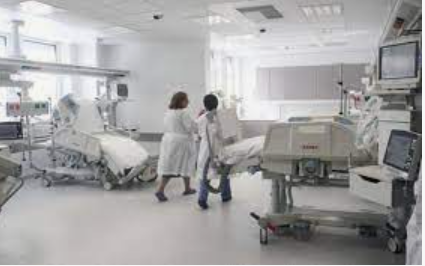 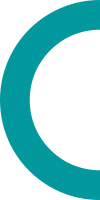 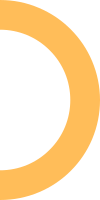 ΑΡΙΘΜΟΣ ΜΗΤΡΩΟΥ ΚΟΙΝΩΝΙΚΗΣ ΑΣΦΑΛΙΣΗΣ (ΑΜΚΑ)
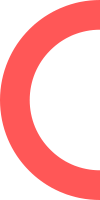 Ο ΠΑΑΥΠΑ μετατρέπεται σε ΑΜΚΑ εντός ενός μηνός από τη χορήγηση της ΑΔΕΤ. 

Τα κωλύματα και οι σημαντικές καθυστερήσεις στην έκδοση της άδειας διαμονής επηρεάζουν την απόδοση ΑΜΚΑ, στερώντας από τους δικαιούχους διεθνούς προστασίας τα αναγκαία έγγραφα για την πρόσβασή τους στο σύστημα υγείας. 

Παράλληλα, η μετατροπή του ΠΑΑΥΠΑ σε ΑΜΚΑ δεν πραγματοποιείται αυτόματα, αλλά οι δικαιούχοι απευθύνονται στα ΚΕΠ για να τους αποδοθεί ΑΜΚΑ.
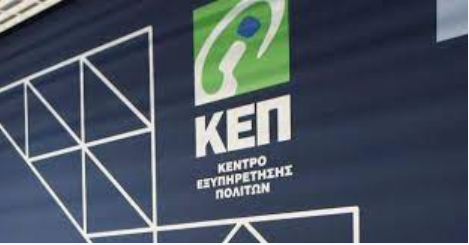 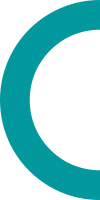 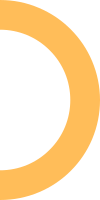 ΑΡΙΘΜΟΣ ΦΟΡΟΛΟΓΙΚΟΥ ΜΗΤΡΩΟΥ (ΑΦΜ)
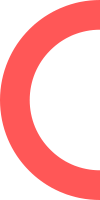 Ν. 2515/1997, αρ.31: 
“Χορηγείται υποχρεωτικά Αριθμός Φορολογικού Μητρώου (Α.Φ.Μ.) σε όλα τα φυσικά και νομικά πρόσωπα, καθώς και στις ενώσεις προσώπων που έχουν την κατοικία τους ή την επαγγελματική τους εγκατάσταση ή διενεργούν πράξεις φορολογικού ενδιαφέροντος εντός της Ελληνικής Επικρατείας.”
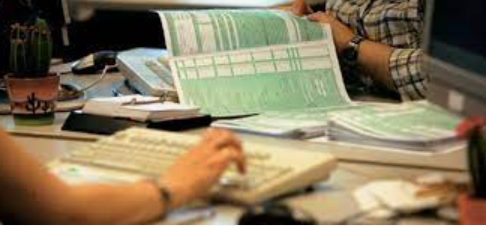 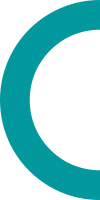 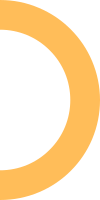 ΑΡΙΘΜΟΣ ΦΟΡΟΛΟΓΙΚΟΥ ΜΗΤΡΩΟΥ (ΑΦΜ)
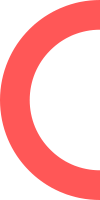 Απόφαση Α.Α.Δ.Ε. 1270/11-12-2020 (ΦΕΚ τ. Β’ 5508/14-12-2020)

Αρμόδια υπηρεσία για την απόδοση ΑΦΜ σε αιτούντα διεθνή προστασία είναι από 31-12-2020, η Υπηρεσία Ασύλου η οποία παρέλαβε το σχετικό αίτημα και όχι η ΔΟΥ κατοικίας.

Η Α.Α.Δ.Ε. δεν διενεργεί επιπλέον ελέγχους ταυτοποίησης, πέραν των ελέγχων που πραγματοποιούνται από το σύστημα του Υπουργείου Μετανάστευσης και Ασύλου.
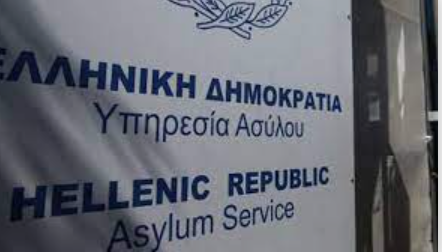 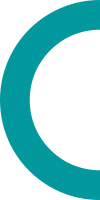 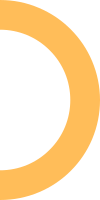 ΑΡΙΘΜΟΣ ΦΟΡΟΛΟΓΙΚΟΥ ΜΗΤΡΩΟΥ (ΑΦΜ)
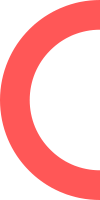 Για τους αναγνωρισμένους πρόσφυγες που υπέβαλλαν αίτημα ασύλου πριν την ως άνω ημερομηνία, αρμόδια για την απόδοση ΑΦΜ παραμένει η οικεία Διεύθυνση Οικονομικών Υποθέσεων (ΔΟΥ). Απαιτείται η υποβολή αποδεικτικού διεύθυνσης, ήτοι πιστοποιητικό διαμονής σε δομή φιλοξενίας, λογαριασμός κοινής ωφέλειας ή αντίγραφο μισθωτήριου στο όνομά τους. Κατά συνέπεια, δικαιούχοι διεθνούς προστασίας, οι οποίοι δεν διαθέτουν πιστοποιητικό διαμονής ή/και είναι άστεγοι δεν δύνανται να αποκτήσουν ΑΦΜ, με αποτέλεσμα την αδυναμία φορολογικής δήλωσης και λήψης εκκαθαριστικού σημειώματος.
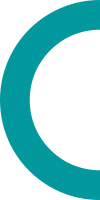 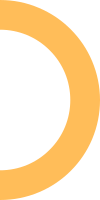 ΑΡΙΘΜΟΣ ΦΟΡΟΛΟΓΙΚΟΥ ΜΗΤΡΩΟΥ (ΑΦΜ)
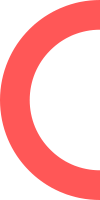 Ο ΑΦΜ απενεργοποιείται αυτόματα κατά τη λήξη της ΑΔΕΤ και παραμένει ανενεργός μέχρι την ανανέωσή της, με αποτέλεσμα οι ενδιαφερόμενοι να διατρέχουν κίνδυνο απώλειας κεκτημένων δικαιωμάτων, όπως η εργασία ή τα επιδόματα ανεργίας.

Κλειδάριθμος taxisnet: Η απόδοση κλειδαρίθμου υπόκειται στην υποβολή ηλεκτρονικής αίτησης, διαθέσιμης μόνο στα ελληνικά, για την οποία απαιτείται η εισαγωγή έγκυρου ταυτοποιητικού εγγράφου, καθώς και τραπεζικού λογαριασμού και ενεργού online banking. Κατόπιν της αίτησης, οι ενδιαφερόμενοι αιτούνται ραντεβού με την αρμόδια ΔΟΥ για την παραλαβή του κλειδαρίθμου.
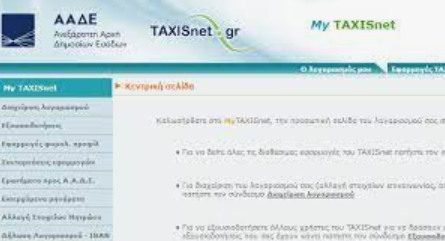 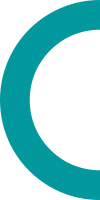 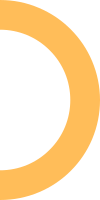 ΤΡΑΠΕΖΙΚΟΣ ΛΟΓΑΡΙΑΣΜΟΣ
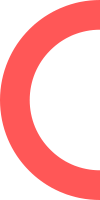 Ν. 4465/2017, αρ. 16 (Οδηγία 2014/92/ΕΕ):

“Οι καταναλωτές που δεν έχουν σταθερή διεύθυνση κατοικίας, οι αιτούντες άσυλο και οι καταναλωτές που δεν είναι κάτοχοι άδειας παραμονής, αλλά των οποίων η απέλαση είναι αδύνατη για νομικούς ή πραγματικούς λόγους, θα πρέπει να προσκομίζουν τα απαραίτητα δημόσια δικαιολογητικά που αποδεικνύουν την ταυτότητα ή/και ιδιότητά τους για το άνοιγμα και χρήση λογαριασμού πληρωμών με βασικά χαρακτηριστικά στα πιστωτικά ιδρύματα που είναι εγκατεστημένα στην Ελλάδα. Στις περιπτώσεις αυτές, το άνοιγμα του λογαριασμού πληρωμών με βασικά χαρακτηριστικά επιτρέπεται για κάθε νόμιμη αιτία”.
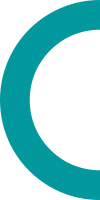 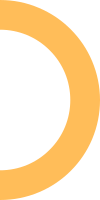 ΤΡΑΠΕΖΙΚΟΣ ΛΟΓΑΡΙΑΣΜΟΣ
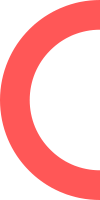 Αλλά...
«Τα πιστωτικά ιδρύματα που προσφέρουν λογαριασμούς πληρωμών με βασικά χαρακτηριστικά ανοίγουν .....ή απορρίπτουν την αίτηση..... στην περίπτωση που το άνοιγμά του (λογαριασμού) θα είχε ως αποτέλεσμα την παράβαση του Κεφαλαίου Ε` του ν. 3691/2008 (νομιμοποίηση εσόδων από εγκληματικές δραστηριότητες ή χρηματοδότηση της τρομοκρατίας).
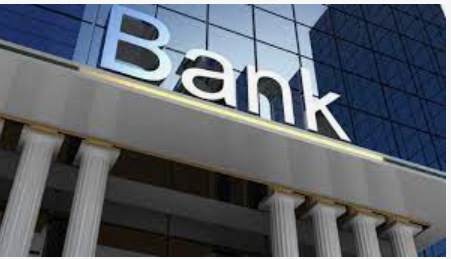 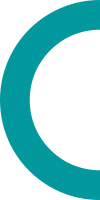 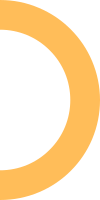 ΤΡΑΠΕΖΙΚΟΣ ΛΟΓΑΡΙΑΣΜΟΣ
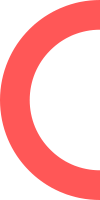 Επιτροπή Τραπεζικών και Πιστωτικών θεμάτων της Τράπεζας της Ελλάδος (έγγραφο 281/5/17.3.2009)
Δικαιολογητικά: 
“5.5.1. Τα στοιχεία που απαιτούνται κατ' ελάχιστον για την πιστοποίηση της ταυτότητας των     φυσικών προσώπων είναι τα εξής: 1. Ονοματεπώνυμο και πατρώνυμο2. Αριθμός δελτίου ταυτότητας ή διαβατηρίου3. Εκδούσα αρχή4. Ημερομηνία και τόπος γέννησης5. Παρούσα Διεύθυνση κατοικίας6. Τηλέφωνο επικοινωνίας7. Ασκούμενο Επάγγελμα και παρούσα επαγγελματική διεύθυνση8. Αριθμός Φορολογικού Μητρώου (Α.Φ.Μ)9. Υπόδειγμα υπογραφής πελάτη”
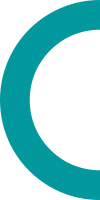 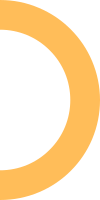 ΤΡΑΠΕΖΙΚΟΣ ΛΟΓΑΡΙΑΣΜΟΣ
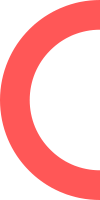 Πολλές τράπεζες αρνήθηκαν το «άνοιγμα» τραπεζικού λογαριασμού, λόγω έλλειψης βεβαίωσης εργοδότη, ορισμένης διάρκειας ισχύος του δελτίου αιτούντος άσυλο, αδυναμίας καταβολής ελάχιστου ποσού κατάθεσης κλπ.

Aπό τα 47.000 νοικοκυριά αιτούντων άσυλο που λάμβαναν το οικονομικό βοήθημα μέσω της Υ.Α. το 2021, μόνο το 15% κατάφερε να αποκτήσει τραπεζικό λογαριασμό, ενώ το ποσοστό αυτό σε σχέση με τον πληθυσμό που διέμενε σε δομές φιλοξενίας ανέρχεται στο 4%.
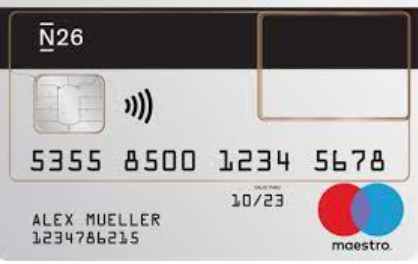 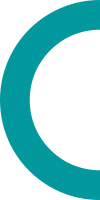 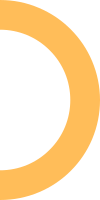 ΕΡΓΑΣΙΑ
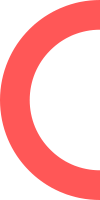 N.4636/2019, αρ. 53:
«Οι αιτούντες διεθνή προστασία, μετά την πάροδο έξι (6) μηνών από την ολοκλήρωση της διαδικασίας κατάθεσης της αίτησης διεθνούς προστασίας….. έχουν δικαίωμα ουσιαστικής πρόσβασης στην αγορά εργασίας...»
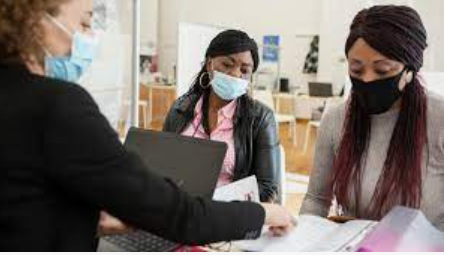 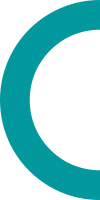 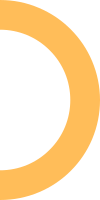 ΕΓΓΡΑΦΗ ΣΤΑ ΜΗΤΡΩΑ ΤΟΥ ΟΑΕΔ
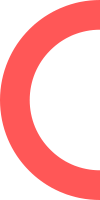 Έγγραφο της Διοικήτριας του ΟΑΕΔ με αρ. 51777/13-07-2017: Λόγω της αδυναμίας προσκόμισης λογαριασμού ΔΕΚΟ, ή λογαριασμού σταθερής τηλεφωνίας ή μισθωτηρίου συμβολαίου κατατεθειμένου στην αρμόδια ΔΟΥ (ως βεβαιώσεων μόνιμης κατοικίας, σύμφωνα με την απόφαση του Δ.Σ. ΟΑΕΔ:3701/55/ 22-11-2011), οι αιτούντες άσυλο, οι αναγνωρισμένοι πρόσφυγες και οι άστεγοι, δεν δύνανται να εγγραφούν στα μητρώα ανέργων του ΟΑΕΔ.

Ήδη όμως από το 2016, στους προστατευόμενους λόγους διάκρισης (Ν. 4443/2016, «Ενσωμάτωση της Οδηγίας 2000/43/ΕΚ περί εφαρμογής της αρχής της ίσης μεταχείρισης προσώπων ασχέτως φυλετικής ή εθνοτικής τους καταγωγής, της Οδηγίας 2000/78/ΕΚ για τη διαμόρφωση γενικού πλαισίου για την ίση μεταχείριση στην απασχόληση και την εργασία κλπ» αρ.2) , προστέθηκαν η οικογενειακή και η κοινωνική κατάσταση του προσώπου.
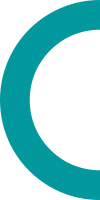 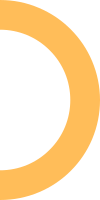 ΕΓΓΡΑΦΗ ΣΤΑ ΜΗΤΡΩΑ ΤΟΥ ΟΑΕΔ
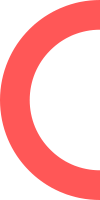 Παρέμβαση του Συνηγόρου του Πολίτη (αρ.πρωτ. 233156/6800/12-2-2018)
Απόφαση Διοικητικού Συμβουλίου ΟΑΕΔ με αριθμό 553/15/19-3-2018 που συμπεριλαμβάνει στα απαραίτητα δικαιολογητικά εγγραφής και κατά συνέπεια επιτρέπει πλέον την εγγραφή στα μητρώα ανέργων του ΟΑΕΔ τους πρόσφυγες και τους αιτούντες άσυλο: 
- Βεβαίωση Δομών προσωρινής Φιλοξενίας ή βεβαίωση διαμονής σε παραχωρημένο ακίνητο ή παραχωρητήριο συμβόλαιο για άνεργους πρόσφυγες και αιτούντες άσυλο.-Βεβαίωση διαμονής από Ανοιχτό Κέντρο Ημέρας Αστέγων/Υπνωτήριο ή βεβαίωση από Κοινωνική Υπηρεσία ότι ο ωφελούμενος διαβιεί στο δρόμο ή σε ακατάλληλα καταλύματα ή βεβαίωση διαμονής σε ειδικές δομές φιλοξενίας ή σε Μονάδες Κλειστής Φροντίδας ή σε Στέγες Υποστηριζόμενης Διαβίωσης ή σε Ξενώνες Μεταβατικής Φιλοξενίας Αστέγων ή Κοινωνικό Ξενώνα Βραχυχρόνιας Φιλοξενίας για άνεργους αστέγους.- Βεβαίωση φιλοξενίας από αντίστοιχες Δομές Φιλοξενίας για:- Άνεργες γυναίκες που φιλοξενούνται σε Ξενώνες Γυναικών θυμάτων βίας.- Ανέργους που φιλοξενούνται σε Δομές Παιδικής Προστασίας, έχουν συμπληρώσει το 18ο έτος της ηλικίας τους, δεν σπουδάζουν και δεν έχουν πρόσβαση σε κατοικία.- Ανέργους που φιλοξενούνται σε Μονάδες Ψυχοκοινωνικής Αποκατάστασης (οικοτροφεία, ξενώνες κ.τλ.) ή είναι δικαιούχοι του προγράμματος Προστατευομένων Διαμερισμάτων του αριθμ. 9 του ν. 2716/1999.
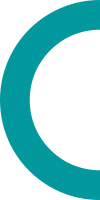 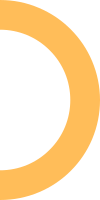 ΕΚΠΑΙΔΕΥΣΗ
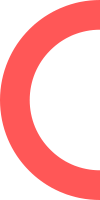 Η εκπαίδευση ως θεμελιώδες ανθρώπινο δικαίωμα, κατοχυρώνεται για ΟΛΑ ανεξαιρέτως τα παιδιά, στην Σύμβαση για τα δικαιώματα του παιδιού (η Ελλάδα την επικύρωσε το 1992).

 Άρθρο 28: «Τα Συµβαλλόµενα Κράτη…..καθιστούν τη στοιχειώδη εκπαίδευση υποχρεωτική και δωρεάν για όλους».
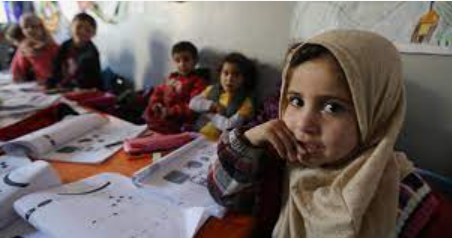 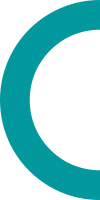 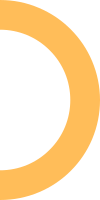 ΕΚΠΑΙΔΕΥΣΗ
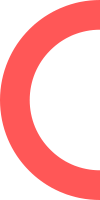 Σύμβαση του 1951 για το καθεστώς των προσφύγων:

Άρθρο 22: 
Στοιχειώδης (υποχρεωτική) εκπαίδευση: ίση μεταχείριση με τους έχοντες την ιθαγένεια.
Λοιπή εκπαίδευση (τριτοβάθμια, αναγνώριση διπλωμάτων, υποτροφίες): ευνοϊκή/ ίση μεταχείριση με αλλοδαπούς.
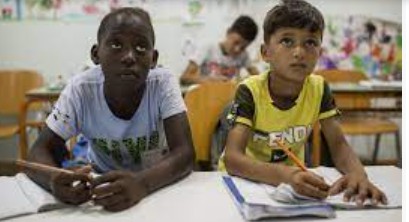 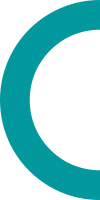 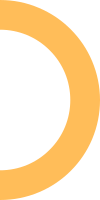 ΕΚΠΑΙΔΕΥΣΗ
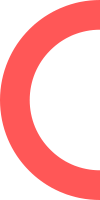 Ν. 4636/2019: 
Άρθρο 28 (Άρθρο 27 Οδηγίας 2011/95/ΕΕ): «Κάθε ανήλικος στον οποίο έχει χορηγηθεί καθεστώς διεθνούς προστασίας, υποχρεούται να εντάσσεται στις μονάδες παροχής πρωτοβάθμιας και δευτεροβάθμιας υποχρεωτικής εκπαίδευσης του δημόσιου εκπαιδευτικού συστήματος με τους όρους που ισχύουν για τους Έλληνες πολίτες».

Άρθρο 27 Οδηγίας 2011/95/ΕΕ: «Τα κράτη μέλη παρέχουν πλήρη πρόσβαση στο εκπαιδευτικό σύστημα σε κάθε ανήλικο στον οποίο έχει χορηγηθεί διεθνής προστασία υπό όρους ίδιους με τους ισχύοντες για τους υπηκόους».
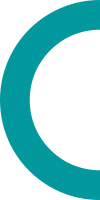 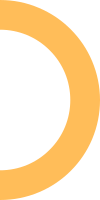 ΕΚΠΑΙΔΕΥΣΗ
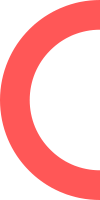 Άρθρο 51 (Άρθρο 14 Οδηγίας 2013/33/ΕΕ): «Οι ανήλικοι αιτούντες και τα ανήλικα τέκνα των αιτούντων κατά την παραμονή τους στη χώρα υποχρεούνται να εντάσσονται σε μονάδες παροχής πρωτοβάθμιας και δευτεροβάθμιας εκπαίδευσης του δημόσιου εκπαιδευτικού συστήματος. Η ένταξη γίνεται υπό προϋποθέσεις, ανάλογες με αυτές που ισχύουν για τους Έλληνες πολίτες και με διευκολύνσεις, ως προς την εγγραφή σε περίπτωση δυσχερειών υποβολής των απαιτούμενων δικαιολογητικών και για όσο χρονικό διάστημα δεν εκτελείται μέτρο απομάκρυνσης, που εκκρεμεί κατά των ιδίων ή των γονέων τους».

Άρθρο 14 Οδηγίας 2013/33/ΕΕ :Τα κράτη μέλη παρέχουν στα ανήλικα τέκνα των αιτούντων και στους ανηλίκους αιτούντες πρόσβαση στο εκπαιδευτικό σύστημα, υπό προϋποθέσεις ανάλογες με αυτές που ισχύουν για τους δικούς τους υπηκόους, ενόσω δεν είναι εκτελεστό μέτρο απομάκρυνσης κατ’ αυτών των ιδίων ή των γονέων τους. Η εκπαίδευση μπορεί να παρέχεται στα κέντρα φιλοξενίας.
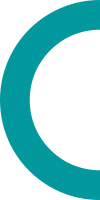 ΠΟΡΙΣΜΑ ΑΝΑΦΟΡΙΚΑ ΜΕ ΤΗΝ ΕΚΠΑΙΔΕΥΤΙΚΗ ΕΝΤΑΞΗ ΠΑΙΔΙΩΝ ΠΟΥ ΔΙΑΒΙΟΥΝ ΣΕ ΔΟΜΕΣ ΚΑΙ ΚΥΤ ΤΟΥ ΥΠΟΥΡΓΕΙΟΥ ΜΕΤΑΝΑΣΤΕΥΣΗΣ & ΑΣΥΛΟΥ
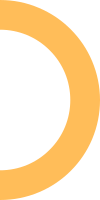 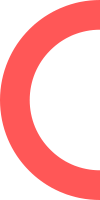 Από τα 10.431 παιδιά σχολικής ηλικίας είχε εγγραφεί ποσοστό 62% αλλά έως τις αρχές Ιανουαρίου φοιτούσε μόλις ποσοστό 14,2% (δηλ. μόλις 1.483 παιδιά), στην πραγματικότητα μάλιστα ακόμη μικρότερο, εξαιτίας της αυξημένης σχολικής διαρροής που σχετίζεται με τις δυσλειτουργίες του συστήματος.
Πηγή: https://www.synigoros.gr/?i=childrens-rights.el.epanapatrismos.787548
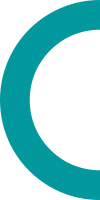 ΠΟΡΙΣΜΑ ΑΝΑΦΟΡΙΚΑ ΜΕ ΤΗΝ ΕΚΠΑΙΔΕΥΤΙΚΗ ΕΝΤΑΞΗ ΠΑΙΔΙΩΝ ΠΟΥ ΔΙΑΒΙΟΥΝ ΣΕ ΔΟΜΕΣ ΚΑΙ ΚΥΤ ΤΟΥ ΥΠΟΥΡΓΕΙΟΥ ΜΕΤΑΝΑΣΤΕΥΣΗΣ & ΑΣΥΛΟΥ
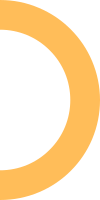 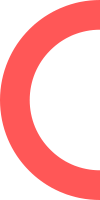 Σε σύνολο 2.090 ανηλίκων σχολικής ηλικίας που διαμένουν στα ΚΥΤ μόλις 178 ήταν εγγεγραμμένοι/ες έως τον Ιανουάριο του 2021, ενώ είχαν φοιτήσει 7.
Πηγή: https://www.synigoros.gr/?i=childrens-rights.el.epanapatrismos.787548
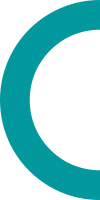 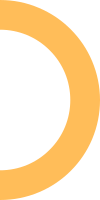 ΕΚΠΑΙΔΕΥΣΗ
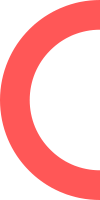 Επιπλέον (σύμφωνα με το προïσχύσαν δίκαιο αλλά και τις διατάξεις του 4636/2019):

Η πρόσβαση στο γενικό εκπαιδευτικό σύστημα και σε προγράμματα περαιτέρω κατάρτισης ή επιμόρφωσης επιτρέπεται στους ενήλικες δικαιούχους διεθνούς προστασίας με τους ίδιους όρους που ισχύουν για τους νομίμως διαμένοντες στην Ελλάδα υπηκόους τρίτων χωρών.

Δικαιούχοι διεθνούς προστασίας, οι οποίοι δεν μπορούν να παράσχουν τεκμηριωμένα αποδεικτικά στοιχεία των τίτλων τους, διευκολύνονται ως προς την πλήρη πρόσβασή τους σε κατάλληλα προγράμματα για την αξιολόγηση, την επικύρωση και την πιστοποίηση της προηγούμενης μάθησής τους (δεν υπάρχει αντίστοιχο νομικό/θεσμικό πλαίσιο ακόμα)
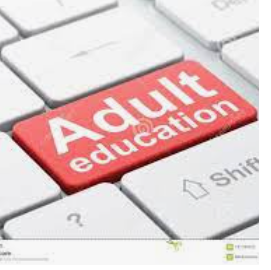 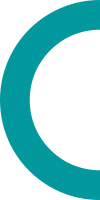 ΔΙΑΔΙΚΑΣΙΕΣ ΓΙΑ ΤΗΝ ΑΝΑΓΝΩΡΙΣΗ ΤΙΤΛΩΝ – ΑΡ. 29 N. 4636/2019
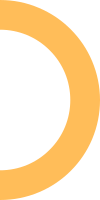 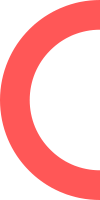 Ίση μεταχείριση με τους Έλληνες πολίτες ως προς την αναγνώριση αλλοδαπών πτυχίων, πιστοποιητικών και λοιπών αποδεικτικών επίσημων τίτλων.

Διευκόλυνση - πρόσβαση σε κατάλληλα προγράμματα για την αξιολόγηση,  επικύρωση και πιστοποίηση της προηγούμενης μάθησης.
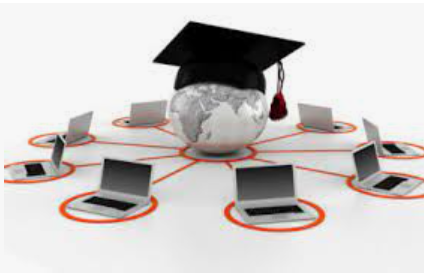 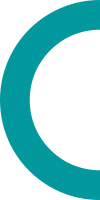 ΔΙΑΔΙΚΑΣΙΕΣ ΓΙΑ ΤΗΝ ΑΝΑΓΝΩΡΙΣΗ ΤΙΤΛΩΝ – ΑΡ. 29 N. 4636/2019
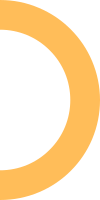 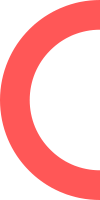 Στην πραγματικότητα: 
Oι πρόσφυγες αδυνατούν να προσκομίσουν αποδεικτικά έγγραφα για τις προηγούμενες σπουδές τους. Μπορεί να αναγκάστηκαν να εγκαταλείψουν στην πατρίδα τους τα προσωπικά τους υπάρχοντα και έγγραφα. 
Ενδέχεται επίσης να μην υπάρχει ασφαλής τρόπος επικοινωνίας με τα εκπαιδευτικά ιδρύματα όπου απέκτησαν τα προσόντα τους ή οι σχετικοί φάκελοι και τα σχετικά αρχεία να έχουν καταστραφεί λόγω του πολέμου ή της βίας. 
Είναι επίσης πιθανό να συλλέγονται από τις αρχές της χώρας καταγωγής τους πληροφορίες για το πρόσωπό τους για πολιτικούς ή άλλους λόγους. 
Οι ευρωπαϊκοί φορείς που είναι αρμόδιοι για την αναγνώριση των προσόντων έχουν εντοπίσει τα ειδικότερα προβλήματα που αντιμετωπίζουν οι πρόσφυγες προκειμένου προκειμένου να πιστοποιήσουν τις προηγούμενες σπουδές τους και έχουν αναδείξει την έλλειψη των αποδεικτικών εγγράφων ως την κύρια πρόκληση.

(UNHCR, Σημείωμα για την Ένταξη των Προσφύγων στην Ευρωπαϊκή Ένωση, 2007, https://www.refworld.org/cgi-bin/texis/vtx/rwmain/opendocpdf.pdf?reldoc=y&docid=4c493c452)
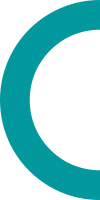 ΑΔΕΙΑ ΔΙΑΜΟΝΗΣ
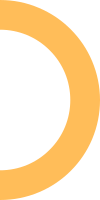 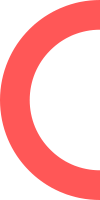 N. 4636/2019, αρ. 24:

Σε αλλοδαπό ή ανιθαγενή ο οποίος αναγνωρίζεται ως δικαιούχος διεθνούς προστασίας χορηγείται από την αρμόδια αρχή παραλαβής, άδεια διαμονής τριετούς διάρκειας, με την επιφύλαξη της παραγράφου 3 του άρθρου 21 (το πρόσωπο αποτελεί κίνδυνο για την ασφάλεια του κράτους ή συνιστά κίνδυνο για την κοινωνία λόγω τελεσίδικης καταδίκης για την διάπραξη ιδιαίτερα σοβαρού εγκλήματος).

Σε υπήκοο τρίτης χώρας ή ανιθαγενή, ο οποίος αναγνωρίζεται ως δικαιούχος επικουρικής προστασίας χορηγείται από την αρμόδια αρχή παραλαβής, άδεια διαμονής ενός (1) έτους.
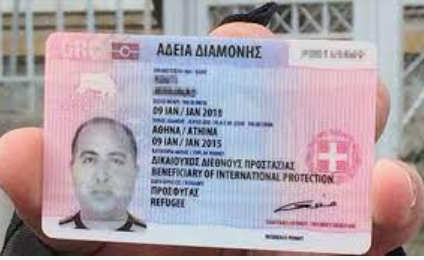 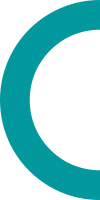 ΑΔΕΙΑ ΔΙΑΜΟΝΗΣ
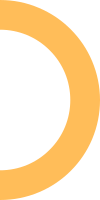 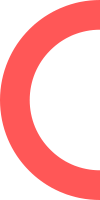 Πολύμηνες καθυστερήσεις στην έκδοση αδειών διαμονής (ο ΣτΠ καταγράφει καθυστερήσεις που μπορεί να υπερβαίνουν το ένα έτος:  https://www.synigoros.gr/?i=human-rights.el.eisodos-aitounton-asulo.683651), οι οποίες αποτελούν προϋπόθεση για μια σειρά διαδικασιών, όπως η πιστοποίηση αναπηρίας και η υποβολή αίτησης για διάφορα επιδόματα κοινωνικής πρόνοιας και ενίσχυσης ευάλωτων κοινωνικών ομάδων.

Στην περίπτωση της άδειας διαμονής μονοετούς διάρκειας, αυτή μπορεί να περιέλθει στην κατοχή του δικαιούχου λίγες εβδομάδες πριν την παρέλευση της ισχύος της.
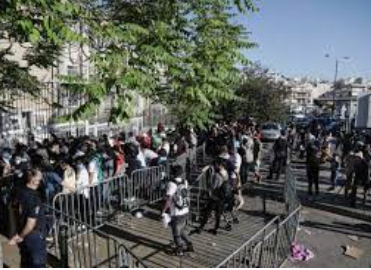 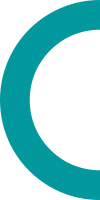 ΑΔΕΙΑ ΔΙΑΜΟΝΗΣ
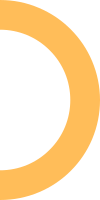 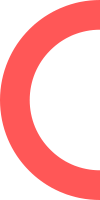 Εθνική Επιτροπή για τα Δικαιώματα του Ανθρώπου (ΕΕΔΑ): «Οι συστημικές πλημμέλειες στη διαδικασία έκδοσης και ανανέωσης των ΑΔΕΤ, οι οποίες εκθέτουν τους δικαιούχους σε υψηλούς κινδύνους απώλειας εργασίας και αδυναμίας να υπαχθούν στην κοινωνική πρόνοια» (ΕΕΔΑ, «Επιστολή της ΕΕΔΑ προς τα συναρμόδια Υπουργεία για το θέμα της ανανέωσης των αδειών διαμονής δικαιούχων διεθνούς προστασίας», 27 Ιουλίου 2021, διαθέσιμο στο: https://bit.ly/3Gz5mv9).  
Ευρωπαϊκή Επιτροπή: « H E.E. παραμένει ανήσυχη λόγω των δυσχερειών και διοικητικών καθυστερήσεων στην Ελλάδα, οι οποίες παρεμποδίζουν την πρόσβαση στα δικαιώματα των δικαιούχων, όπως προβλέπονται στην Οδηγία για την αναγνώριση»(Ευρωπαϊκή Επιτροπή, Επιστολή υπ’αριθμ. Ares(2021)8048555, 7 Δεκεμβρίου 2021, διαθέσιμο στο: https://bit.ly/3KRgHsk).  
 Ευρωπαϊκός Οργανισμός για το Άσυλο (European Union Agency for Asylum, EUAA): επιβεβαιώνει τα «διοικητικά εμπόδια και καθυστερήσεις», κυρίως σε μεγάλα αστικά κέντρα (EUAA, Residence permits for third-country nationals in the context of asylum, EUAA/IAS/2022/6, Ιανουάριος 2022, 2, διαθέσιμο στο: https://bit.ly/3fZ6eO7).
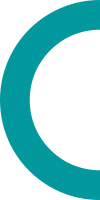 ΚΟΙΝΩΝΙΚΗ ΠΡΟΝΟΙΑ
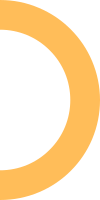 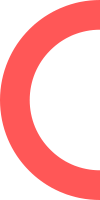 Σύμβαση της Γενεύης για το καθεστώς των προσφύγων, 1951, άρθρο 23, άρθρο 29 Οδηγίας 2011/95/ΕΕ και Ν. 4636/2019, άρθρο 30:

«Στους δικαιούχους διεθνούς προστασίας παρέχεται η αναγκαία συνδρομή σε θέματα κοινωνικής αρωγής με τους όρους που ισχύουν για τους Έλληνες πολίτες». 
Αλλά:
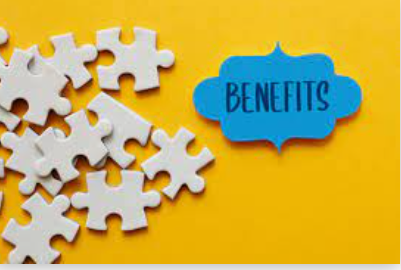 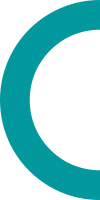 ΚΟΙΝΩΝΙΚΗ ΠΡΟΝΟΙΑ
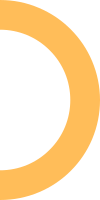 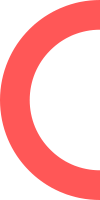 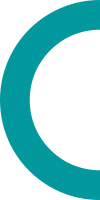 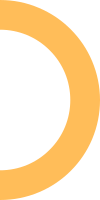 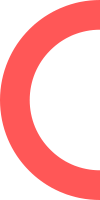 www.unhcr.gr
www.data.unhcr.org/Mediterranean
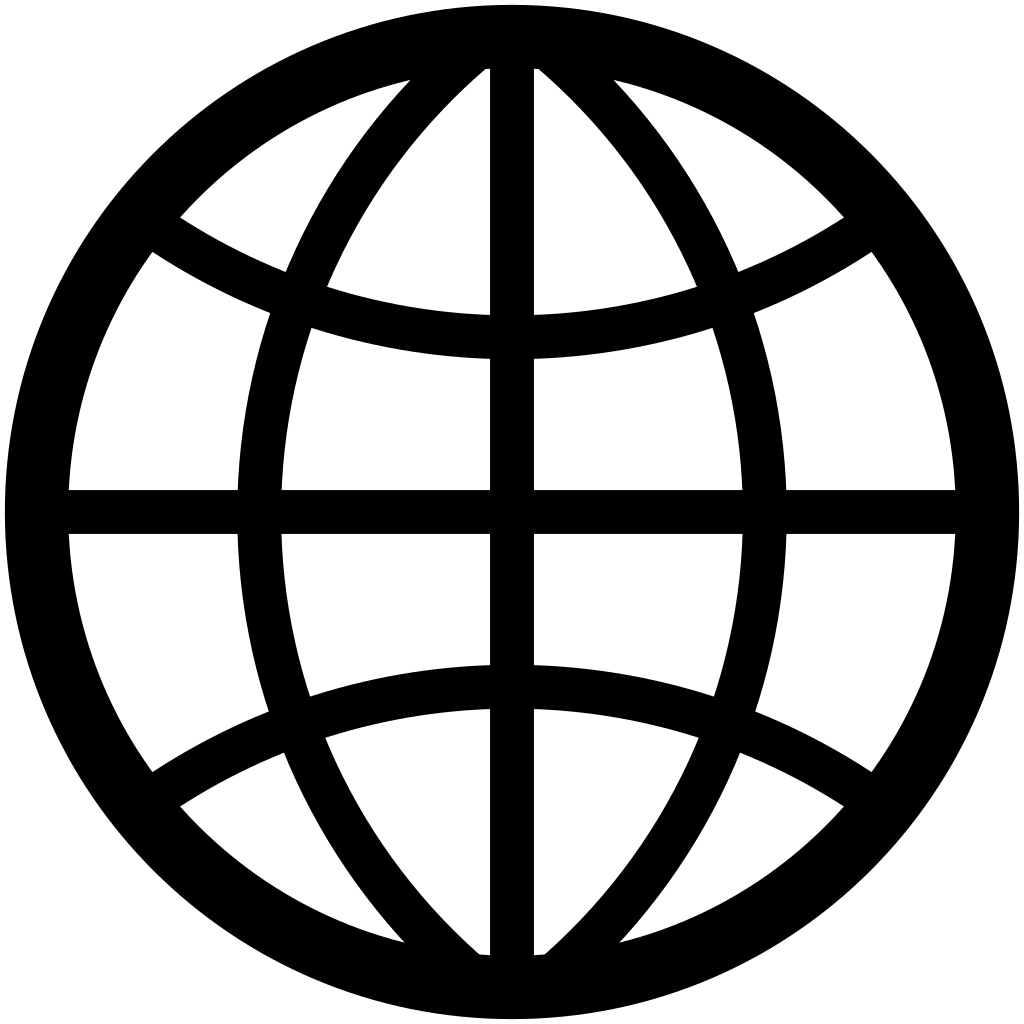 unhcrgreece
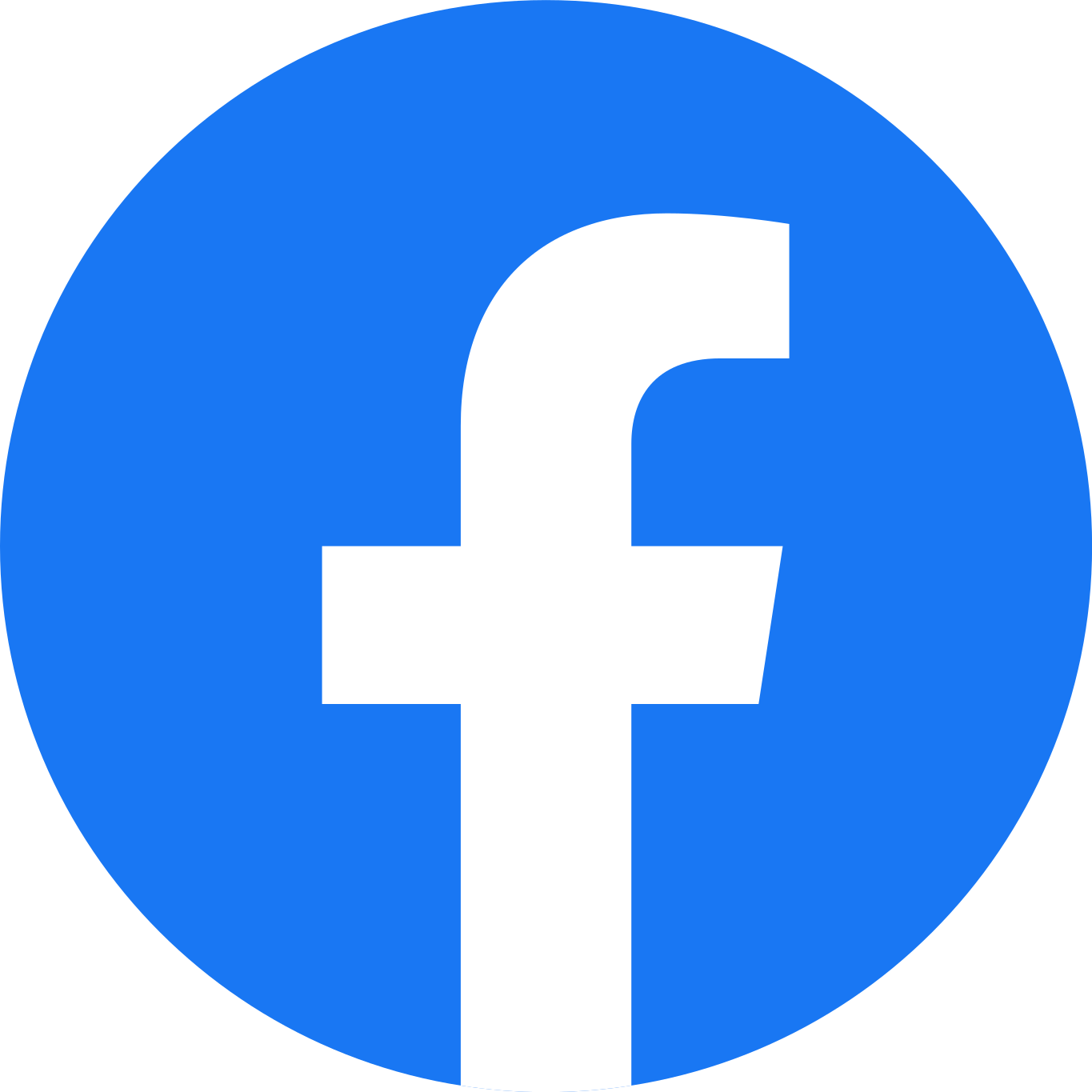 @UNHCRgreece
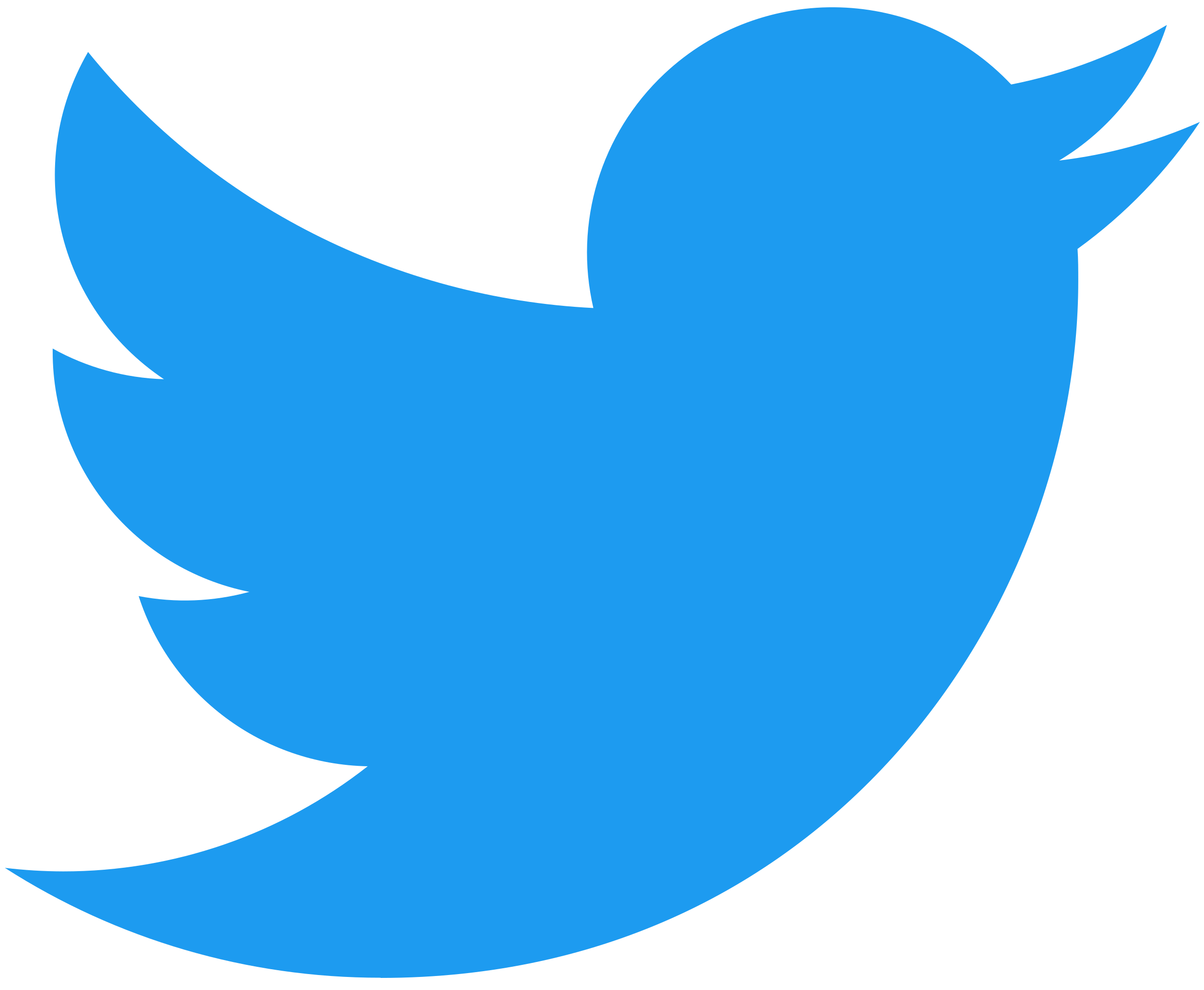 unhcrgreece
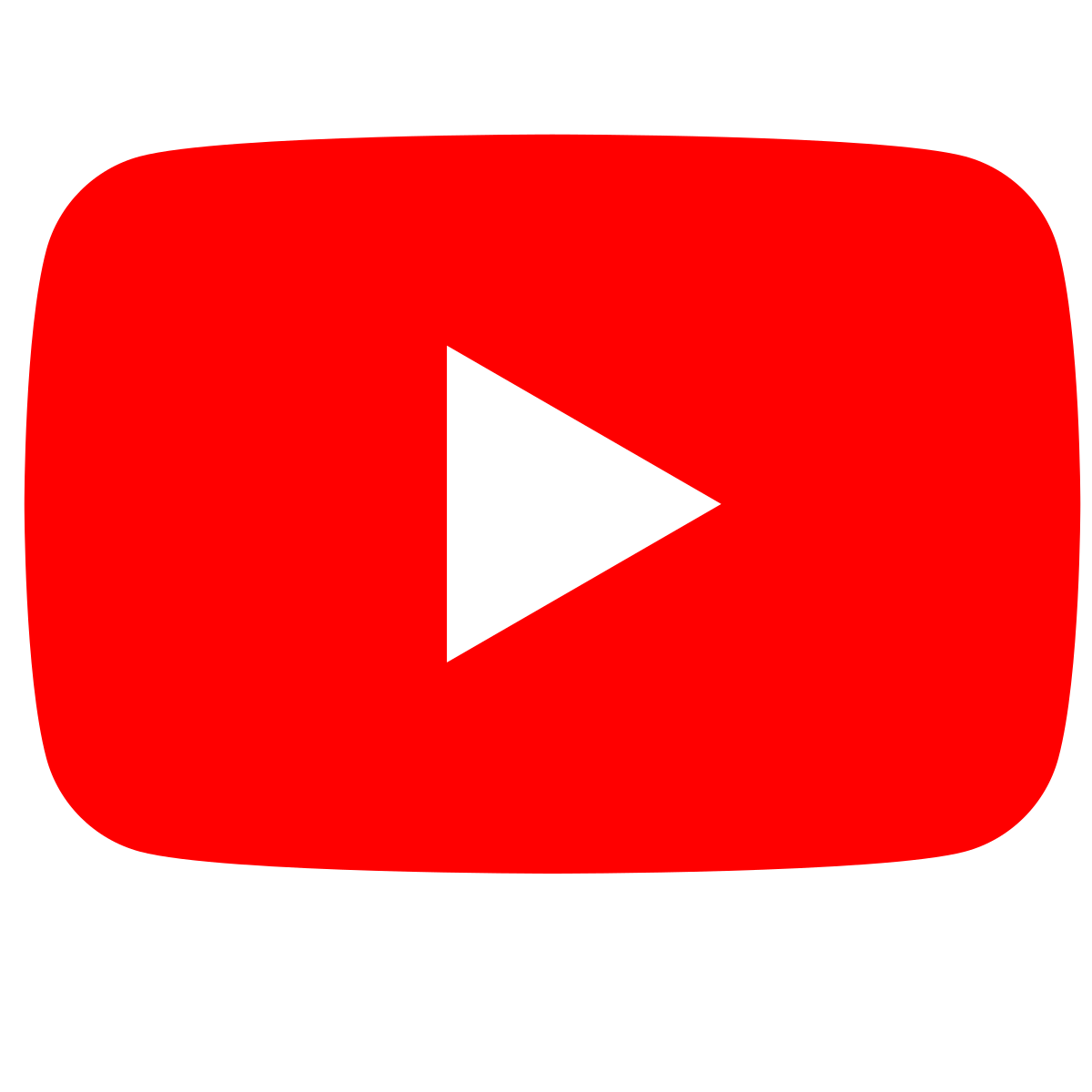 Ευχαριστώ πολύ για την προσοχή σας!